www.kei-ind.com
KEI INDUSTRIES LIMITED
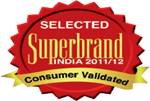 Structure
Major Highlights
About Us
 Key Strengths
Industry Prospects
Growth Drivers
Business Overview
Future Outlook
Financials
Share Holding Pattern
[Speaker Notes: Content
 
Background information
Summary
Personal resources and goals
The product or service
The market
Sale and marketing plan
Management & organisation
Development of the business
Budgets
Financial requirements
Appendices]
Major Highlights
ET 500 2017 KEI ranking improve to 380 against previous ranking 405 
ICRA Ltd has upgraded  long term rating A  from A-(A Minus)and short term rating A1 from A2+
During FY17-18 Growth in Net Sales 29%, In PAT 54% over  last year
During Q1 FY 18-19 Growth in Net Sales 13.68% , PAT 17.12%
Cable division Growth approx. 25% in value and approx.18% in Volume in FY17-18
Strong Order Book of Rs. 2599 Cr – EPC Rs. 1290 Cr, Cable Rs. 1390 Cr and L1/LOI EPC Rs. 884 Cr , Cable Rs. 708 Cr 
Insurance of Receivables to mitigate risk 
 Improvement in Order Book to lead to increase in turnover and Profitability.
Major Highlights
Healthy Brand Visibility – TV Advt, IPL Rajasthan Royals, Customer Loyalty and Preferences.
Super Brand Status 2011-1016
Diversified business profile across customers, industries and manufacturing locations.
Increase focus on Exports, Retail segments and EHV to support expected improvement in  turnover, profitability as well as working capital. 
Very Strong relationship with banks.
Highly committed promoters and management.
About Us
Diversified and de-risked business model  across :
Markets: Domestic & International
Segments: Institutional & Retail
Sectors: Private & Public
Established presence in the  EHV, MV & LV cables coupled with retail wires and cables
Established presence in the EPC in T&D 
Listed at BSE, NSE & CSE also listed Overseas at Luxembourg Stock Exchange
Market Capitalization of Rs.3600 Cr approx .
Q1 18-19 Net Sales of Rs. 883.90 Cr against Rs. 777.97 Cr in Q1 FY 2017-18.
EBIDTA of  Rs.87.27 Cr in Q1 FY 2018-19 against Rs. 78.36 Cr in Q1  FY 2017-18 .
ROE  27% against 23%  and ROCE 31% against 28% in FY 2017-18.
Headquarters at New Delhi, India.
Manufacturing facilities at Bhiwadi, Chopanki ,Pathreri (Rajasthan) & Silvassa (D & NH)
More than 2000 employees, & 2900 contract labour across the Country 
KEI Industries Limited is engaged in the business of manufacturing and marketing of EHV, MV and LV power cables & House Wire
Ventured into Engineering, Procurement and Construction (EPC)
Ranked amongst the top three cable manufacturing companies in India
ISO 9001:2015 , ISO 14001:2015, OHSAS 18001:2007, ISO/IEC 10025:2005 certified company
Milestones
1968 : 	Established as a partnership firm
1968 : 	Commenced manufacture of switch 	board cables for DOT
1985 :	Commenced the manufacture of 	Control, Instrumentation and 	Thermocouple Cables
1992 :	Partnership firm converted into Public 	Limited Company
1993 : 	Added manufacturing of PVC/XLPE 	Power cables up to 3.3 KV
1994 :	Diversified into stainless steel 	drawings with pilot plant
1995 :	Issued first IPO. Became Listed Co.
1996 :	Installed major SSW plant at Bhiwadi.
1997 :	Added another Plant at Bhiwadi for 	PVC /XLPE- LT power cables
2001 :	Commenced manufacturing of rubber 	cables upto 11 kV
2002 : 	Established JFTC Plant at Silvassa
2004 : 	Converted JFTC Plant at Silvassa into 	manufacturing of existing range of 	cables – rebalancing act`
2005 : 	Issued GDR of USD 10 million
2006 : 	Added new project for manufacturing 	33 kV HT cables
2006 : 	Implemented ERP Baan S/W system in 	the organization to ensure 	transparency and efficiency
2006 : 	Issued FCCB of USD 36 million
Milestones
2010 : 	Proud recipient of  Business Super 	brand Award for Industry Validated
2011 : 	Certification of ISO 9001:2008, OHSAS 	18001:2007, OHSAS 14001:2004
2011 : 	Receipt of EHV cable order from KPTCL 	worth Rs75 Crores
2011:	Successful redemption of FCCBs in 
	November.
2012: 	Receipt of EHV order of Rs.138 crores
	from UPRNL 
2012: 	Proud recipient of  Super Brand status 
	for consumer validated
2013-14: New office at Singapore, Nigeria,   	Kazakhstan.
2014-15 Strengthened Retail Network
2015-16 EPC contract for Sub Station of 220KV
2016-17 EHV  upto 400 KV Commissioned
2007 : 	Commenced New Project at Chopanki       	and modernization / expansion at 	Bhiwadi & Silvassa unit
2007 : 	Received prestigious Corporate 	Governance Rating
2008 : 	Successfully commissioned 100% EOU 	at Chopanki for LT power cables
2009 :  	Successfully completed the up 	gradation of HT cable capacity at 	Bhiwadi & Chopanki up to 66 kV
2010 : 	Technical Know - how Agreement with 	BRUGG KABEL A.G., Switzerland for 	EHV cables ranging from 66kV to 	220kV
2010 : 	Commercial Production of EHV cables 	ranging from 66kV to 220 kV
Key Strengths
Wide product basket comprising:
Extra High Voltage cables up to & including  400 kV 
High & Medium Voltage cables
Low Tension cables
Control and instrumentation cables
Specialty cables
Rubber cables
Winding, Flexibles and house wires
Submersible cables, 
OVC/poly wrapped winding wires 
Stainless steel wires
Engineering, Procurement and Construction (EPC)
	Helping the company service a wide spectrum of sectors such as power, oil refineries, railways, automobiles, cement, steel, fertilizers, textile and real estate, amongst others
Key Strengths : Bhiwadi Unit
Manufacturing prowess evident from:
World-class manufacturing facilities at Bhiwadi (Raj.), Silvassa (D&N H) and Chopanki (Raj.)
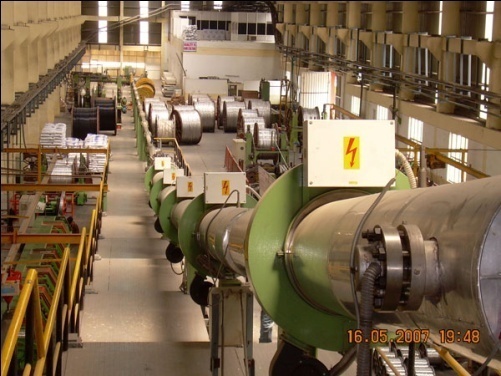 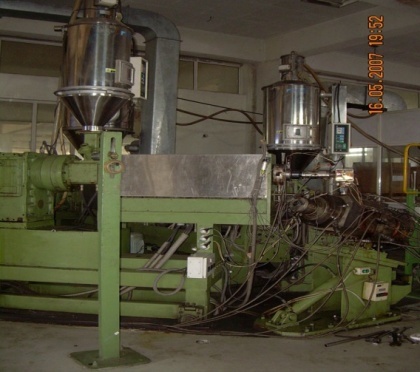 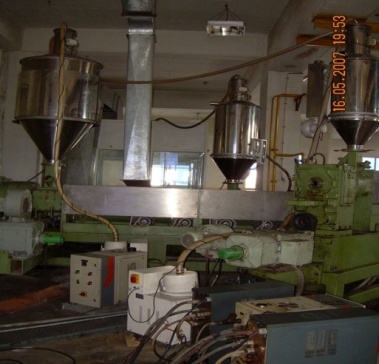 CCV Line (Involving Dry Cure Dry Cool technology) For manufacturing HT Cables Up to 132 kV
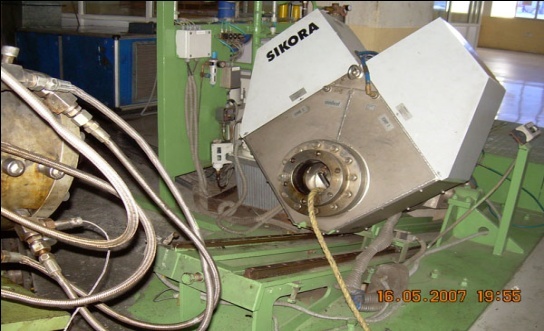 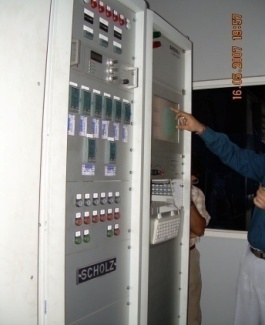 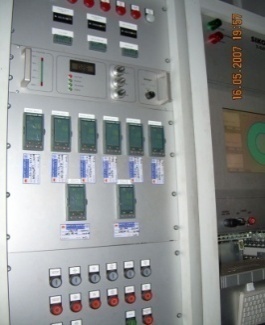 Sikora Online X-Ray Machine  Used for Monitoring Product Quality
Key Strengths: Chopanki Unit
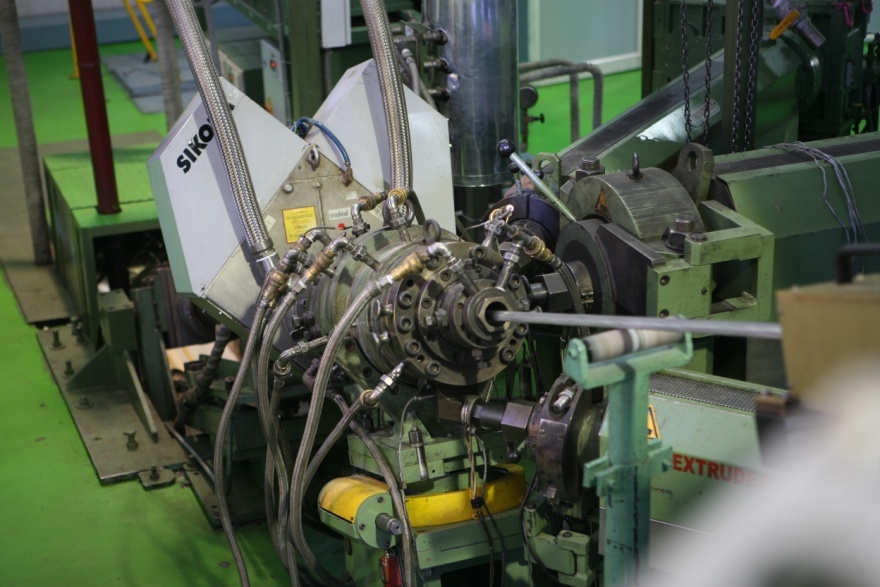 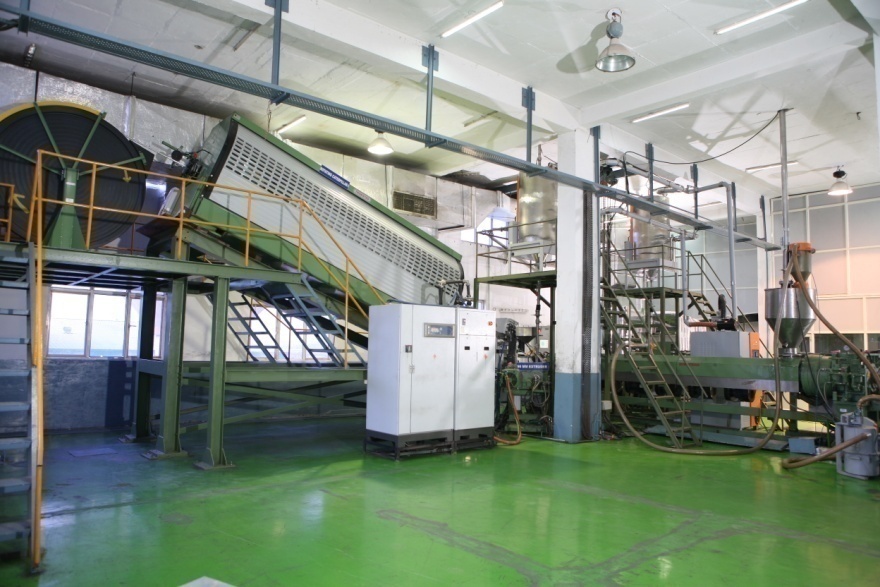 Troester’s CCV Line (Involving Dry Cure Dry Cool technology) For manufacturing EHV Cables Up to 220 kV
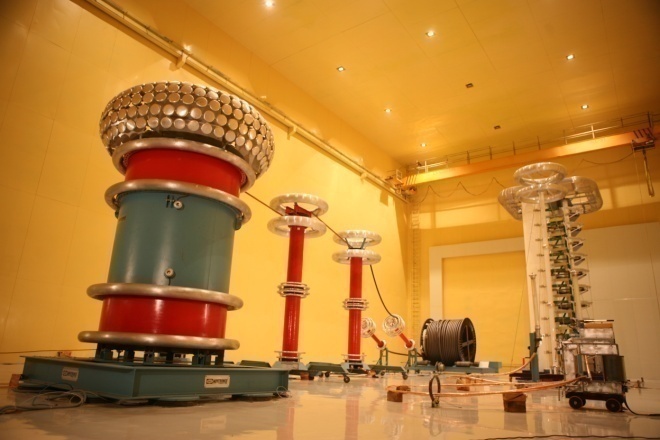 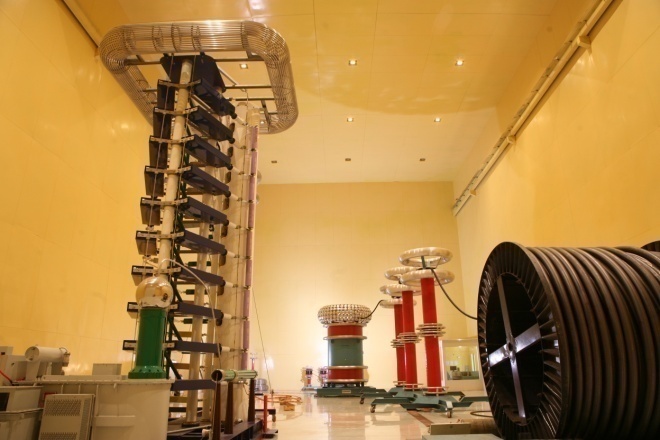 In-house Testing Facilities for Testing EHV Cables
Key Strengths
Equipped with an installed capacity of:
900  kms of EHV Cables 
7500 kms of HT Cables
94000 kms of LT Cables
3600 Kms of Rubber Cable
817000 km of Winding, Flexibles & House Wires
6000 MT of Stainless Steel Wire
During  Q1 F.Y. 2018-19 Capacity utilization is 76% in Cable division , HW/FW 81% and SS division  98%.


Strategically located manufacturing facilities at Bhiwadi, Chopanki,Pathreri and Silvassa results in servicing Institutional clients efficiently across the country
Key Strengths
Commitment to quality 
Adherence  to the most stringent quality standards laid down by






	Vindicating the KEI’s superior production process, technology and quality products 


Strong research capabilities 
 Constantly enhancing product portfolio by investing in R&D
Results in niche product offerings
Ability to customize solutions for clients
Expertise to manufacture specialty cables including braided cables, fire survival and zero halogen cables
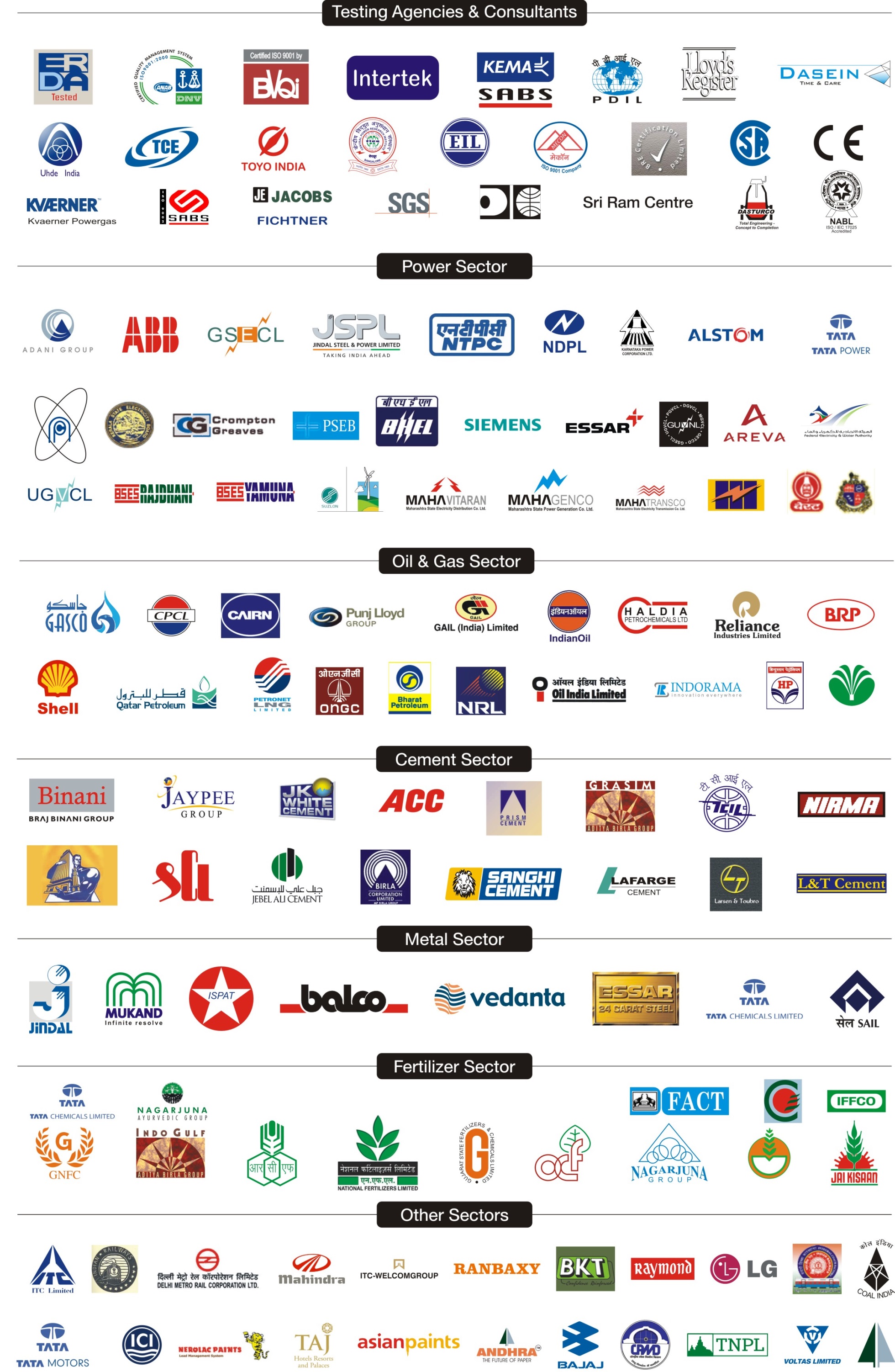 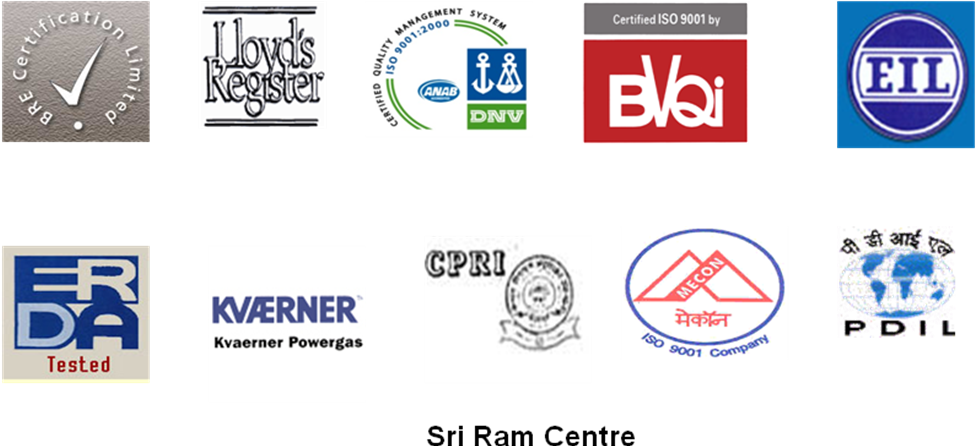 Key Strengths
Climbing up the value spectrum
Commercial Production of EHV cable & 400 KV Cable under testing after trial production
Result in pre-qualifying KEI to participate in large utility tenders 
Firm impetus to its turnkey EPC business, which consumes significant portion of EHV cables & HT , LT Cable
Backward integration through in house PVC/XLPE Compound Manufacturing 


Establishing presence in the retail segment
Building awareness as a brand in house wires 
Embarked upon aggressive marketing through various brand promotion activities through various communication channels
KEI aims to dominate retail trade with visibility & presence
Key Strengths
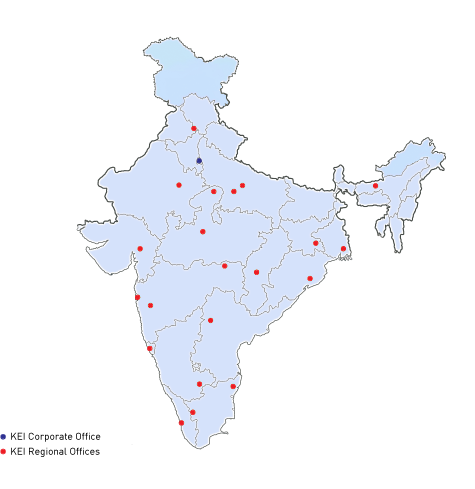 Well entrenched distribution network
         The sales  & distribution  network at
          KEI covers all major metros, Tier I &
          Tier II cities to serve its esteemed
          customers 
          Strong Order Book Position of 
          Rs. 2599Crore
Key Strengths
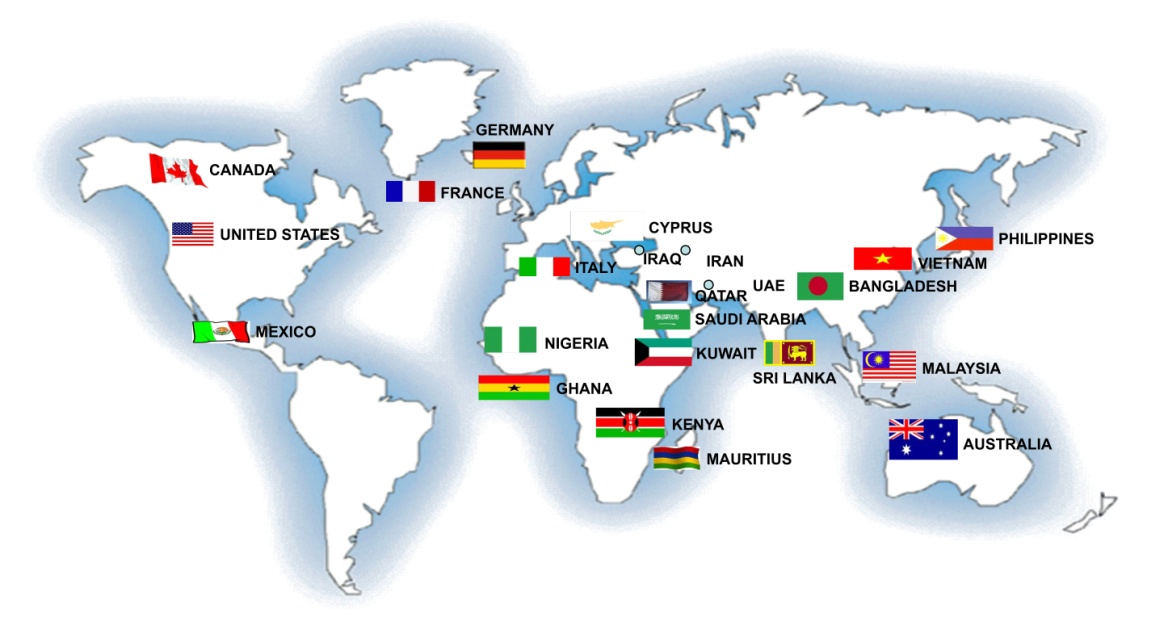 Growing presence in exports
	Established extensive international footprints across 45 countries
        
         Strong order book for exports of Rs. 195 Crore
Industry Prospects
Global cable market reached USD 176 billion in 2013 demonstrating a CAGR of 4.7% from 2003 to 2013 
Cable market in India was estimated at USD 3 billion in 2013, increasing at a CAGR of over 10%
Size of High Voltage cable > 132 kV is estimated at USD 300 million
Size of MV cable(11kV to 66kV ) and LV cable is estimated at USD 900 million & USD 1.8 billion respectively
Size of house / building wires is conservatively estimated at USD 800 million Planned addition in 12th five year plan - Generation capacity of 78,700  MV
Target  of 85,000 MV capacity addition in 12th five year plan
Distribution Targets include electrification of 100,00 villages
Industry Prospects
Indian Power Sector
Additional capacity of 85000 MV of Power capacities required in next 6 yrs
Major policy investment initiative to achieve this growth
Thrust on Non-conventional energy like Wind Power, Solar 
Total Investments of over USD 165 billion in Generation, Transmission & Distribution
Additional Cable Demand of USD 9 billion from this sector likely in next 6 yrs
Industrial Expansion
6-8% GDP growth momentum encouraging large investments in Industrial Sector
Major expansion in Sectors like Steel, Cement, Oil & Gas, Energy, Automobiles
Infrastructure, Housing 
Major investments planned in Highways, Ports, Airports
SEZs
Rapid growth in Housing, IT Parks, Hotels, Shopping Malls, BPOs
Strong growth prospects for Cable demand in the Country
Industry Prospects
Growth Drivers
Power & Infrastructure
Infrastructure spending  estimated at USD 1 trillion in the next five years 
Estimated FDI in Infrastructure sector is USD 250 billion while USD 750 billion is expected to be mobilized locally
 Demand for cables estimated at  USD 3 billion (including EHV, MV and LV cables) used for transmission and distribution purposes

EPC
EPC industry is projected to be a multi-billion-dollar industry
On the threshold of exponential growth due to gigantic scale of infrastructure opportunities 
Industry estimates suggest, for every rupee invested in power generation capacity, almost 60% is invested in equipment and EPC work
Consumption of cables in turkey EPC power project account for nearly 25% of the total project cost
Growth Drivers
Industry
Cables forms an integral part of every industrial capex
Cable requirement accrues only after 50% of the industrial project is complete
Demands are picking up with gradual recovery  in expansion plans


Building & Construction
Demand for Urban Premium housing  set to grow to Rs 757 billion in FY 20 from Rs 116 billion in FY 09 
Demand for Affordable Housing 
IT/ITES and BFSI sectors will lead to increased net absorption of office space
Office space forecasted to grow at a CAGR  of 29.5% from 19.6 million sq ft in 2009 to 42.6 million sq ft in 2013
Demand for wires is expected to register a CAGR of 13% over the next 7-8 years
Business Overview
Retail
EPC
KEI
Institutional
EHV
Exports
Business Overview
Institutional							 			
										
Presence in this segment is marked by:
Ability to offer multi-products, with a multi-location presence
Well-entrenched marketing presence across all states 
Ability to deliver products  fast across the country from plants in North and West
Servicing customers flawlessly

Building specialised offerings to tap niche segments such as shipping sector, oil and petroleum and solar plants even more aggressively
Tapping large realty brands
Strengthening all-India presence by embarking on opening new warehouses across the country
Business Overview
Servicing prestigious clients across diverse sectors evident from:
Power Sector Clients
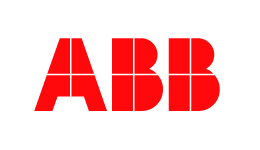 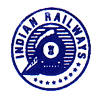 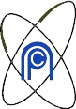 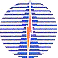 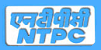 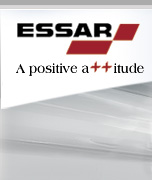 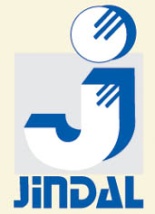 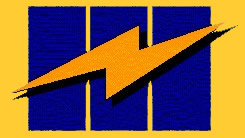 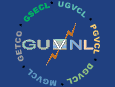 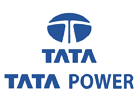 Industrial Clients
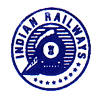 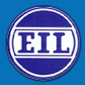 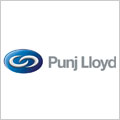 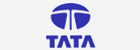 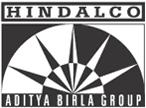 Business Overview
Servicing prestigious clients across diverse sectors evident from:
Refineries
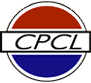 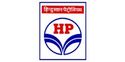 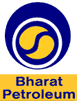 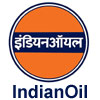 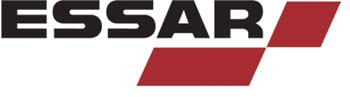 Energy Sector
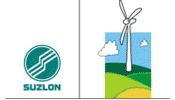 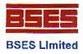 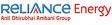 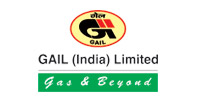 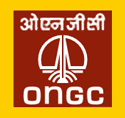 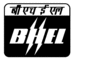 Business Overview
Servicing prestigious clients across diverse sectors evident from:
Fertilizer Sector
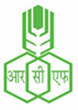 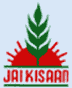 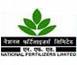 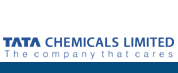 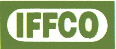 Steel Sector
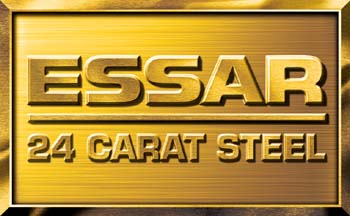 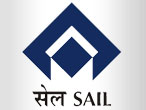 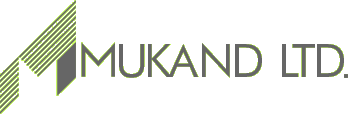 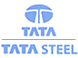 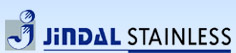 Business Overview
Foray into EPC space
Commenced execution of EPC contracts
The main services offered by the company in the EPC segment includes execution of:
Power transmission projects of 66kV to 400kV substations on turnkey basis
EPC of EHV & HV cables systems
Electrical balance of plant system for  power plant
Electrical industrial projects
Business Overview
The company’s key strengths in the EPC segment include:
Collaborations with Woosun Electric Co., Korea for power projects and Cobra Engineers, Spain for substation execution

Executing projects for some of the biggest names in the industry:
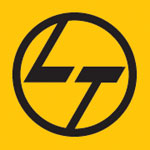 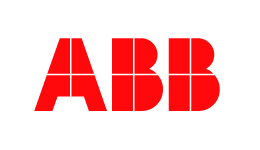 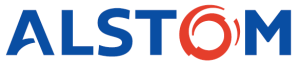 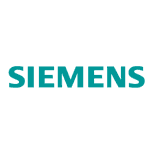 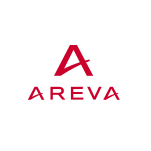 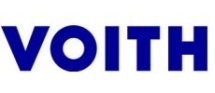 Business Overview
Servicing both the government and the private sectors
Average gestation period of such projects can range from 4 to 24 months 
Aims to foray into other sectors like transmission line, infrastructure projects in the area of SEZ, MRT/Airport, EPC of cement plants, power plant and steel plant in the next 2-3 years
Key projects executed include:
EPC of HV Cablings system for JVVNL, Jaipur
MES for 100kV Transform and Electrical System of Air Force station, Gurgaon
Projects for power transmission utilities including projects for MSETCL, KSEB, TNEB, RVPNL
Projects for Reliance Infrastructure (400kV switchyard for 2x600 mw Thermal Power Project at Hissar
Industrial sector for AERENR, Ludhiana
Private utilities like Reliance, Tata Etc
RAPDRP/DDUGY Project at Mathura , Vrindavan & IPDS Project at Varansi
Business Overview
Strengthening EHV segment presence 

New Line of 400 kV Commissioned  at Chopanki Plant.
With commercial production, KEI is only third company in India to manufacture EHV cables 
The demand for EHV cables in the country has so far been met through imports
Executed order of KPTCL worth Rs75 Crores.
Executed order of Rs.138 crore of Uttar Pradesh Rajkiya nirman Nigam Ltd. 
Executed 220 KV EHV Project  of Rs. 65 Crore of DMRC
Executed 220 KV EHV Project of Rs. 40 Crore of PGICL
Business Overview
Foray into the EHV segment is aided by the KEI’s Technological collaboration entered into with Switzerland-based M/s Brugg Kabel AG
Brugg enjoys over 100 years of experience and ability to manufacture cables up to 550 kV
Collaboration has enabled KEI a faster entry into the EHV cable market  with designs, process back-up – services which are sought by end users
End-users of EHV cables includes transmission companies, mega power plants, metro cities, industries such as steel, cement, refineries, petrochemicals, large realty projects such as IT Parks, large residential complexes, etc
Presently  more than Rs. 400 Crore orders of EHV Cable  including Accessories and Erection & Commissioning is pending
Business Overview
Retail – domestic wires										
Phenomenal progress achieved by the company in the last 6 years
Developed a strong reputation as the “power behind the power”
Established a clear positioning of a “specialist cable manufacturer”
The three pillars of trust & quality, brand awareness & customer service have resulted in robust growth
Added  137 (NET) New Dealer/ Distributor in the current financial year 2017-18 18 Dealer in Q1 18-19. Total 1302 Dealer’s network as on 30th June 2018.
Focused efforts and aggressive brand building initiatives have lead to increased house wire sales
Product and quality offering, specialist positioning and brand enhancing activities  and strengthening of the distribution and dealership network  leading to sales growth in FY17-18 & further in current financial year.
Business Overview
Exports											
	
Presence in over 45 countries across the globe	 with focus  on the oil & gas and utilities segment
Offers wide range of cables viz. EHV (66kV to 400kV),	 MV (11kV to 33kV) and LV (< 11kV) cables 
Competitive pricing and ability to offer customised 	solutions and speciality cables
Export market is expected to at grow at rapid pace with opening of new branch offices 
Strengthened prequalification parameters and achieved  approvals for large projects with local companies in Middle East & South Africa & Australia
Part of various international exhibitions to establish new linkages and showcasing strong commitment to grow presence in the overseas market
Overseas offices in Singapore, Nigeria, Kazakistan and  Dubai/Abudhabi, Gambia
And presence in Korea and Australia through Agent & Recently opened  Subsidiary Co. in Australia
Strong order book of Rs. 195 Crore of Export
Future Outlook
New Industrial cable
Presence across complete  range of cables up to 400kV
Enhanced capacities
Turnkey 
EPC solutions
Key technological tie-ups with Brugg Kabel A.G.
Experienced & trusted brand name
Widest range of power  & instrumentation cables
Focused approach in its domestic house wires and EHV segment
Delivering growth
Financials
Rs. In Crores
Financials
Rs. In Crores
Financials
Rs. In Crores
Financials
Rs. In Crores
Financials
Rs. In Crores
Financials
Rs. In Crores
Future Growth Driver
F.Y. 2018-19 Additional turnover of  approx Rs. 175-200 Crore from Retail market,  approx. Rs. 100 Crore from  EPC &  Rs. 150 Cr from EHV Cable  apart from normal growth in existing range of cable.
Expansion of House  Wire and Flexi Wire for Retail & Distributor started in Silvassa on rented premises
Expansion of EHV Cable up to 400 Kv completed 
Expansion in Existing Product Range : LT Cable completed at Pathreri and HT cable at Pathreri started 
Expansion of Dealer/ Distributor in a big way.
Expansion of Export market in a big way.
Shareholding Pattern
www.kei-ind.com
Thank You !
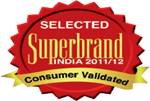